Pythonを用いた麻雀における最下位にならないAIの開発
17-1-037-0219
富田零生
近畿大学理工学部情報学科
情報論理工学研究室
目次
麻雀についての概要
研究の目的
研究内容
実験結果・考察
今後の課題
参考文献
麻雀について
４人で牌(ハイ)を用いて得点を重ねていくゲーム
4面子と1雀頭を一番に揃えることで和了して点数を得られる
最終的に一番点数を持っていたプレイヤーが勝利
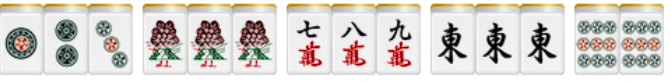 和了形
(ホーラ)
面子
面子
面子
面子
雀頭
麻雀の和了方法(アガリ方)
ツモ
和了に必要な最後の牌を山から引いて和了すること
和了したプレイヤー以外の他の３人が点数を分担して支払う
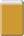 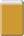 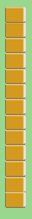 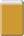 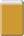 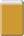 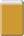 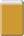 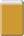 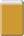 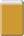 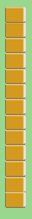 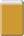 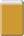 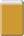 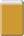 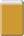 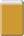 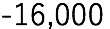 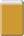 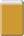 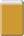 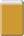 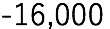 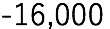 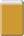 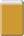 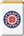 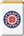 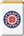 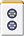 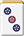 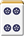 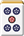 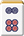 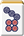 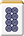 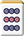 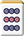 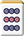 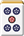 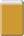 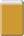 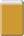 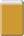 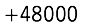 麻雀の和了方法(アガリ方)
ロン
和了に必要な最後の牌を他のプレイヤーが捨てた牌で和了すること
和了牌を捨てたプレイヤーが１人で点数を支払う
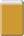 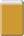 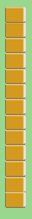 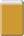 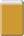 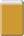 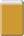 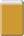 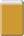 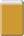 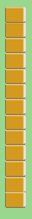 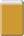 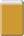 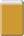 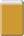 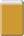 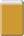 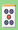 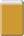 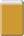 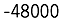 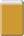 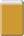 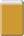 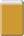 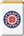 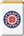 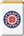 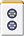 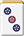 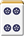 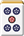 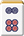 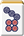 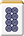 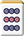 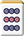 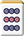 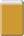 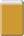 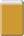 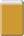 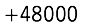 順位ウマとは
対局終了時に4位→１位に３位→２位に順位点を渡す
点数だけでなく順位に価値を持たせるためのルール
対局終了時
研究の目的
麻雀には運要素があり, 勝てない場合がある
　  →オリることで負けにくくすることは可能
順位ウマのある麻雀では最下位を取ると多く点数を取られてしまう




守りに重点を置いて、
最下位を避けるAIを作成する
研究内容
Pythonで自作した麻雀プログラムで検証する

牌効率重視のAIと300回対局させる

オリる条件を変えて統計的検証を行う

オリる
　→他家がロンできそうにない安全な牌を切っていくこと
オリる条件
一定枚数の捨牌をしたらオリる
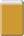 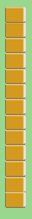 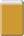 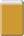 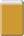 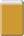 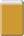 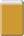 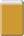 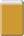 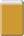 テンパイかも？
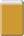 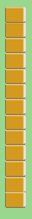 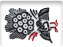 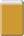 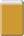 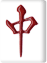 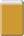 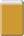 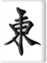 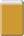 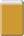 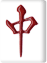 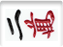 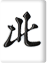 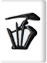 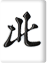 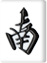 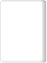 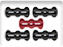 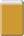 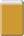 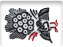 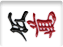 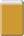 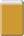 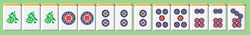 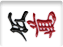 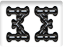 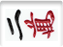 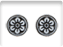 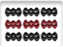 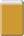 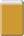 オリる
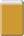 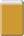 例) 7枚牌を捨てたらオリる
オリる条件
他家がリーチした場合にシャンテン数によってはオリない
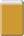 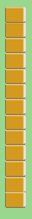 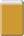 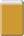 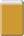 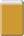 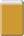 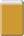 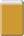 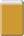 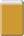 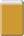 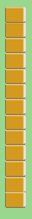 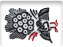 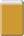 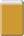 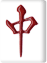 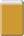 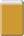 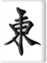 リーチ
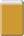 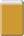 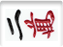 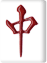 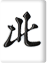 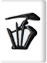 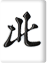 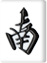 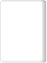 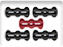 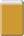 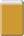 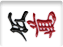 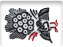 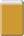 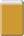 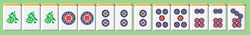 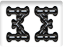 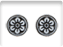 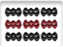 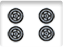 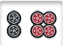 １シャンテン
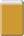 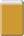 オリない
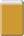 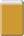 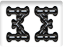 例) １シャンテンならオリない
オリる条件
他家がリーチした場合に4位との点差によってはオリない
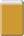 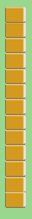 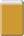 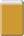 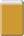 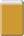 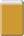 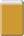 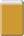 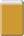 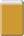 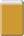 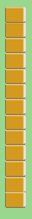 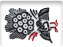 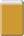 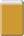 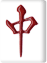 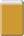 27000
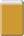 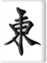 リーチ
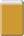 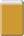 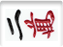 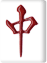 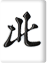 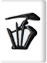 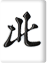 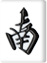 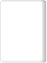 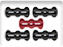 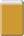 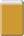 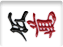 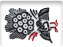 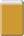 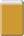 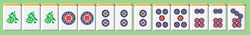 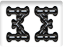 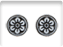 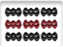 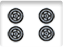 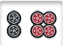 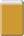 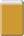 オリない
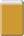 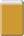 29000
例) 2000点差ならオリない
オリる条件
４位がリーチした場合にオリる
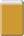 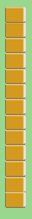 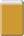 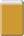 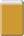 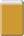 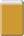 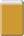 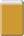 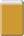 ４位
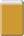 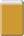 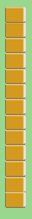 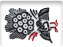 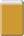 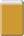 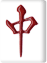 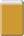 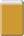 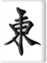 リーチ
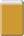 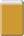 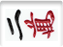 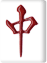 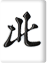 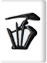 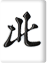 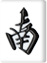 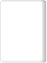 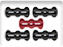 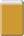 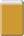 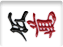 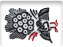 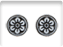 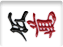 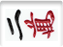 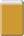 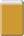 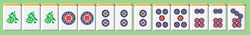 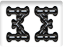 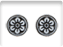 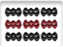 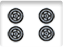 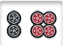 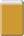 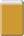 オリる
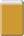 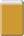 例) 4位がリーチしたらオリる
オリる条件
一定枚数の捨牌をしたらオリる

他家がリーチした場合にシャンテン数によってはオリない

他家がリーチした場合に4位との点差よってはオリない

4位がリーチした場合にオリる

同じ戦略のAIが対局した場合、最下位率は25%になる
→対局数が300回なら最下位率が20 %以下なら有意である
実験結果・考察
捨牌枚数と最下位率の関係
最下位を避けるのに有意であったとは言えない
実験結果・考察
他家がリーチした場合のシャンテン数によるオリる条件と最下位率の関係
最下位を避けるのに有意であったとは言えない
実験結果・考察
他家がリーチした場合の４位との点差によって
オリる条件と最下位率の関係
最下位率を上げてしまう
実験結果・考察
４位がリーチした場合のオリる条件と最下位率の関係
大幅に最下位率を下げることができた
結論と今後の課題
結論
最下位を避けるAIの作成ができた
麻雀は運要素があるため必ずしも正しい結果とは言えない

今後の課題
様々な戦略をとるAIと対戦させる
より多くのオリる条件で検証する
参考文献
[1] M.LEAGUE(Mリーグ) 公式サイト, https://m-league.jp 
[2] とつげき東北. 科学する麻雀. 講談社. (2004).
[3] とつげき東北. おしえて！科学する麻雀. 洋泉社. (2009).
[4] 麻雀 AI Microsoft Suphx が人間のトッププレイヤーに匹敵する成績を達成, 
Japan News Center, Mictosoft (2019/8/29)
 https://news.microsoft.com/ja-jp/2019/08/29/190829-mahjong-ai-microsoft-suphx/
[5] とつげき東北, ASAPIN, 水上直紀,
 マイクロソフト「麻雀AI」の衝撃…麻雀界はここまで激変する, 現代ビジネス，
講談社 (2019/9/30) https://gendai.ismedia.jp/articles/-/67507
[6]Pythonライブラリの「麻雀」(mahjong)って？, https://qiita.com/FJyusk56/ items/8189bcca3849532d095f
ご静聴ありがとうございました。